9 мая 1941 года
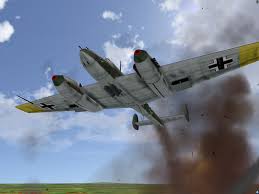 МОСКВА—столица России
9мая—День Победы
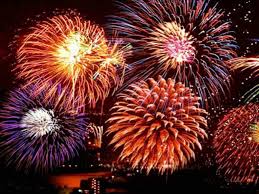